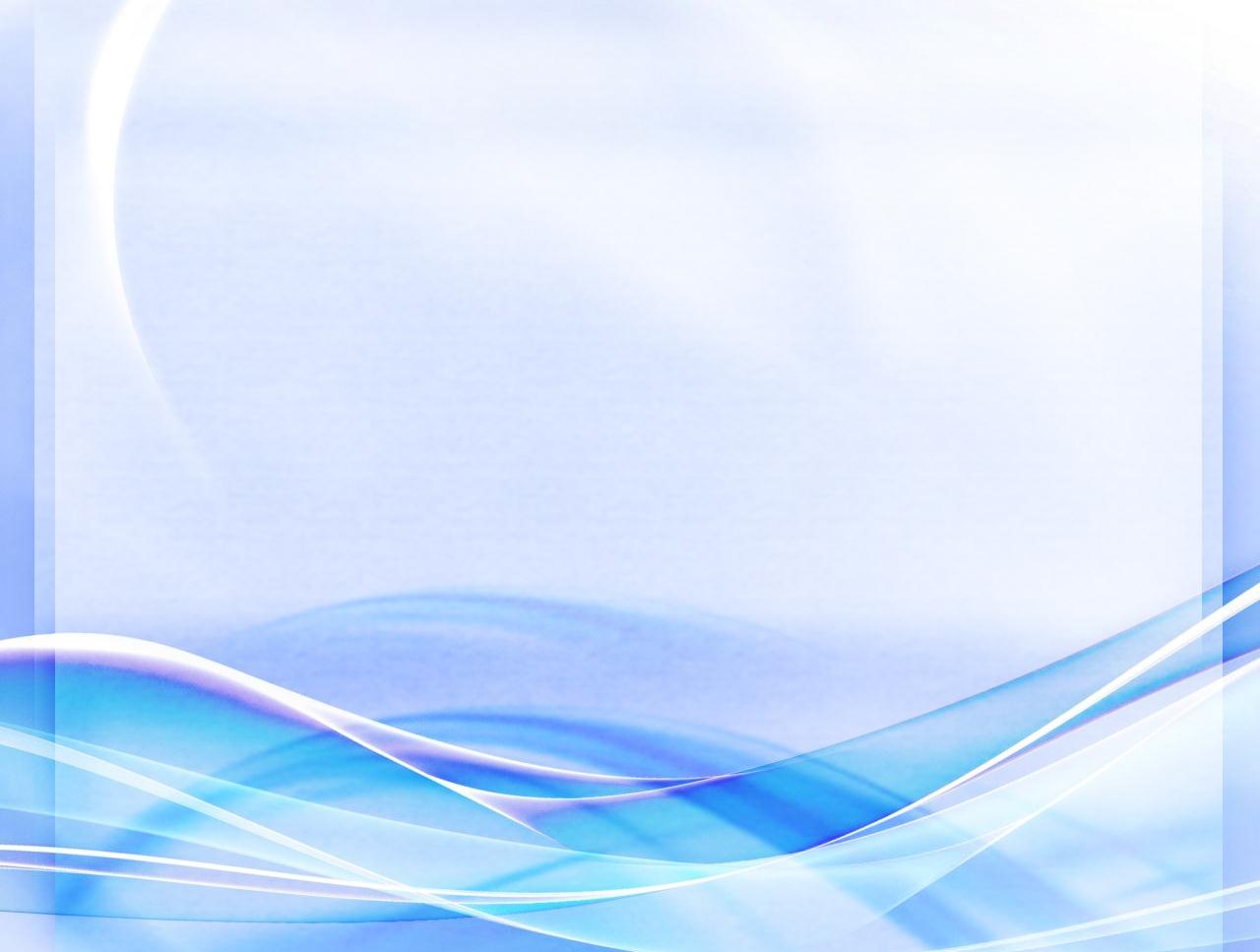 БЮДЖЕТНОЕ ОБРАЗОВАТЕЛЬНОЕ УЧРЕЖДЕНИЕ ДОПОЛНИТЕЛЬНОГО ПРОФЕССИОНАЛЬНОГО ОБРАЗОВАНИЯ«ИНСТИТУТ РАЗВИТИЯ ОБРАЗОВАНИЯ ОМСКОЙ ОБЛАСТИ
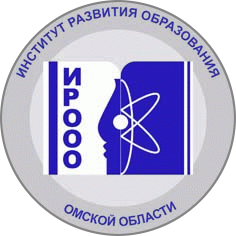 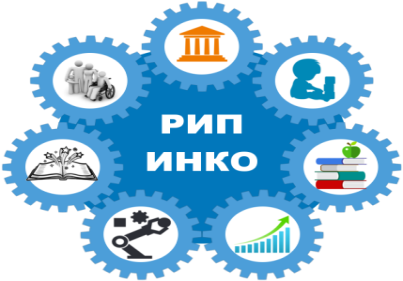 Установочный семинар 
Технические задания для участников ОО РИП-ИнКО «Успешный дошкольник» 
бренда «Традиции семьи – традиции детского сада»  в 2021 году
17 марта 2021 год
Время проведения: 11.00
Портал РИП-ИнКО
http://irooo.ru/
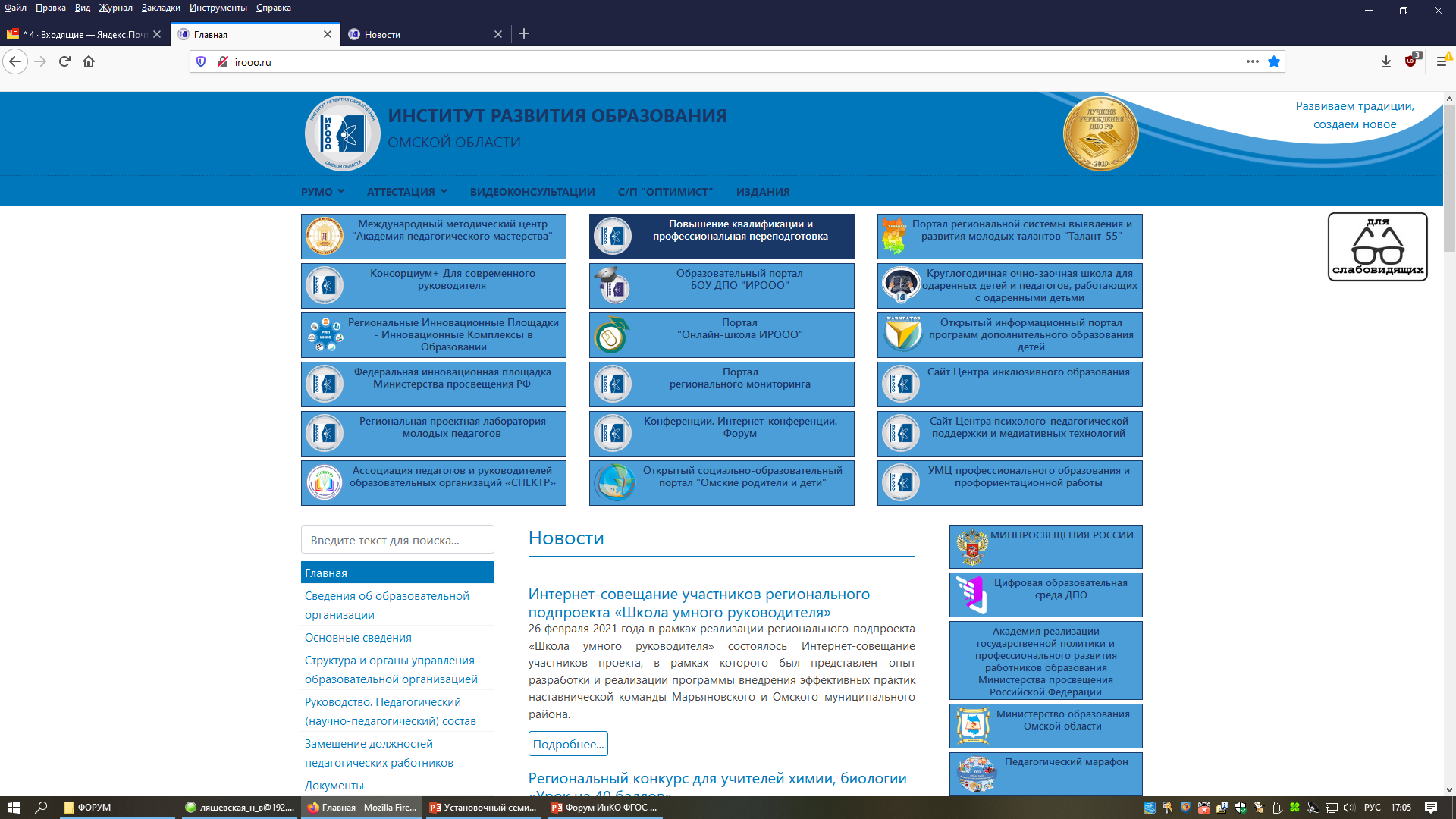 Структура бренда «Традиции семьи – традиции детского сада» РИП-ИнКО ««Успешный дошкольник»» включает:
Стажеры – образовательные организации, вступившие в РИП-ИнКО в январе 2021 (1 ОО) 
Участники – образовательные организации, выполняющие технические задания  (16 
Консультационные центры - образовательные организации, оказывающие консультационную помощь педагогам и родителям в образовательных организациях      (16 ОО)
Бренд «Традиции семьи – традиции детского сада»
Консультационные центры 
Сборник онлайн консультаций (с приложением практического материала) для родителей и педагогов по реализации программы «Знакомство с современными профессиями»  в условиях семьи и детского сада (сценарий 2-х консультаций) 
Участники 
Краткосрочные проекты  «#Профессии будущего» в условиях семьи и детского сада  с учетом требований проекта Baby Skills.
Оценка деятельности ОО – участников РИП-ИнКО
1. Деятельность участника РИП-ИнКО ежегодно оценивается по баллам в соответствии с заявленным техническим заданием. MAX количество баллов -100 б
2.Оценивание осуществляется на основании мониторинга эффективности, для этого каждому участнику необходимо предоставить информацию о деятельности ОО за 2021 г. в срок с 11 октября до 22 октября 2021 г. на портале РИП-ИнКО  http://inko.irooo.ru/rip-inko-uspeshnyj-doshkol-nik/43-monitoring-effektivnosti-deyatelnosti-rip-inko 
3. Деятельность участников, которые не заполнили мониторинг эффективности оценивается в 0 баллов. Заполненный мониторинг эффективности является годовым отчетом о деятельности участника РИП-ИнКО.
4. По результатам мониторинга на основе полученных баллов, образовательные организации рейтингуются.
5. ОО-участники, которые по результатам мониторинга набрали менее 10 баллов, не получают сертификат участников РИП-ИнКО на следующий год и исключаются.
Техническое задание для стажеров/участников/ стажировочных площадок/ консультационных центров/ менторов ОО РИП-ИнКО «Успешный дошкольник»
Принять участие в семинарах в рамках брендов (информационные письма с информацией о семинарах будут разосланы по эл. адресам ОО): 
- установочный семинар «Рабочая программа воспитания как ведущий документ реализации ФГОС ДО. Организация работы РИП – ИнКО «Успешный дошкольник в 2021 году»  02.03.2021, 17.03.2021  - 1 б
- бренд-сессия по представлению проекта инновационных продуктов  июнь  - 5 б
- семинар по представлению инновационных продуктов ноябрь -7 б
Техническое задание для стажеров/участников/ стажировочных площадок/ консультационных центров/ менторов ОО РИП-ИнКО «Успешный дошкольник»
Создание/обновление до 19.03.2021 г. вкладки РИП-ИнКО на сайте своей ОО на текущий год на основе рекомендаций http://inko.irooo.ru/ Рекомендации по структуре вкладки на сайте ОО - участника РИП-ИнКО  и регулярное освещение деятельности ОО по выполнению технического задания:
- наличие вкладки РИП-ИнКО на сайте своей ОО  до 2б
- отражение актуальной информации о деятельности ОО- консультационного центра РИП-ИнКО на текущий год на вкладке РИП-ИнКО сайта ОО                                        до 4б
Техническое задание для стажеров/участников/ стажировочных площадок/ консультационных центров/ менторов ОО РИП-ИнКО «Успешный дошкольник»
Работа на портале РИП-ИнКО, размещение: 
- плана деятельности ОО до 27.03.2021г. (Приложение 2)    до 2 б
результатов его реализации (новости о проведении мероприятий) в соответствующих разделах*:                      до 2 б
Инструкция по работе на портале РИП-ИнКО http://inko.irooo.ru/rip-inko-uspeshnyj-doshkol-nik/1135-instruktsii-po-rabote-na-portale-rip-inko
«Деятельность консультационных центров РИП-ИнКО» http://inko.irooo.ru/rip-inko-uspeshnyj-doshkol-nik/45-deyatelnost-konsultatsionnykh-tsentrov/1412-plan-deyatelnosti-oo-konsultatsionnykh-tsentrov-rip-inko
Работа на портале РИП-ИнКО, размещение: - плана деятельности ОО до 27.03.2021г.
http://inko.irooo.ru/rip-inko-uspeshnyj-doshkol-nik/1902-plan-raboty-na-2019-god
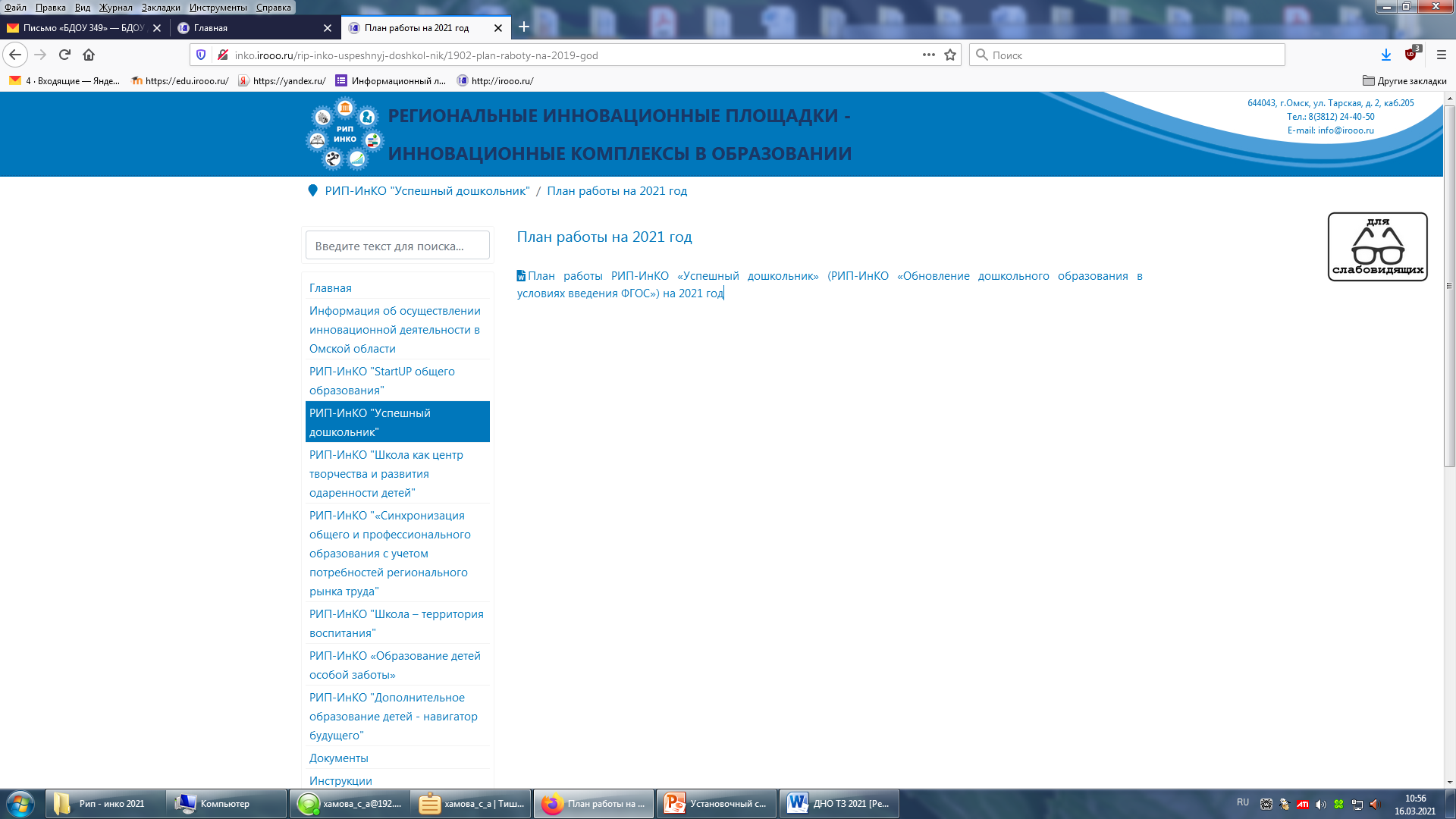 Техническое задание для стажеров/участников/ стажировочных площадок/ консультационных центров/ менторов ОО РИП-ИнКО «Успешный дошкольник»
«Деятельность участников РИП-ИнКО»  http://inko.irooo.ru/rip-inko-uspeshnyj-doshkol-nik/37-deyatelnost-uchastnikov-rip-inko/1383-plan-deyatelnosti-oo-uchastnikov-rip-inko 
«Деятельность стажеров РИП-ИнКО»  http://inko.irooo.ru/rip-inko-uspeshnyj-doshkol-nik/137-deyatel-nost-stazherov 
«Деятельность стажировочных площадок РИП-ИнКО» http://inko.irooo.ru/rip-inko-uspeshnyj-doshkol-nik/40-deyatelnost-stazhirovochnykh-ploshchadok-rip-inko 
«Деятельность менторов РИП-ИнКО» http://inko.irooo.ru/rip-inko-uspeshnyj-doshkol-nik/144-deyatel-nost-mentorov
Техническое задание для стажеров/участников/ стажировочных площадок/ консультационных центров/ менторов ОО РИП-ИнКО «Успешный дошкольник»
Принять участие в Межрегиональной научно-практической конференции «Тенденции развития образования XXI века: формирование навыков будущего» (5 мая 2021 г.):
- участие в секции НПК   - до 3 б
- публикация статьи в сборнике НПК/подготовка материалов для выступления на секции - до  6б
Техническое задание для стажеров/участников/ стажировочных площадок/ консультационных центров/ менторов ОО РИП-ИнКО «Успешный дошкольник»
Принять участие в III Областном августовском форуме работников системы образования Омской области «Национальный проект «Образование»: шаг в будущее»:
- участие в мероприятиях  - до 3 б
- подготовка материалов -  до 6 б
Техническое задание для стажеров/участников/ стажировочных площадок/ консультационных центров/ менторов ОО РИП-ИнКО «Успешный дошкольник»
Принять участие в XIII Форуме участников РИП-ИнКО (9 декабря 2021 г.):
- представление паспорта инновационного продукта (Приложение 5)                до 6 б
Техническое задание для ОО - консультационных центров БРЕНД «Традиции семьи – традиции детского сада»
Участие в разработке инновационного продукта (учитывается % выполнения) – задание по разработке инновационного продукта уточняется на установочном семинаре                              до 50 баллов
- разработка содержания модуля рабочей программы воспитания ДОО - до 06 апреля 2021                                                                                     10 баллов
- разработка онлайн консультаций (с приложением практического материала) для родителей и педагогов по реализации программы «Знакомство с современными профессиями»  в условиях семьи и детского сада (сценарий 2-х консультаций) до  15 мая 2021      - 20 баллов 
- проведение консультаций для родителей и педагогов по реализации программы «Знакомство с современными профессиями»  в условиях семьи и детского сада (не менее 5 консультаций)  в течении года                                                                           - 20 баллов
Критерии экспертизы инновационных  продуктов Онлайн консультации (с приложением практического материала) для родителей и педагогов по реализации программы «Знакомство с современными профессиями»  в условиях семьи и детского сада (сценарий 2-х консультаций)
1.Продолжительность консультации не более 17 минут (если более, то рассматриваться не будет)
2.Адресность консультации
3.Содержание онлайн консультации четко соответствует теме и цели
4.Материал представлен понятным,  доступным языком, не должен  быть наукообразным
5.Степень разработанности  практических и дидактических материалов в ходе консультации
6.Обоснованность выбора методических приемов, активных форм и методов взаимодействия
7.Возможность тиражирования практики
8. Систематизированность, лаконичность и убедительность изложения материала
9.Соблюдение норм русского языка и корректное использование терминологии.
Итого 20 баллов
Консультационные центрыОтветственные:
1.МБДОУ «Детский сад № 8 комбинированного вида» Исилькульского МР Омской области
2. МДОУ «Таврический детский сад № 1 «Солнышко» Таврического МР Омской области
3.МБДОУ «Азовский детский сад комбинированного вида «Сказка» Азовского АННМР Омской области
МБДОУ «Детский сад № 8 комбинированного вида» Исилькульского МР Омской области
МБДОУ «Большереченский детский сад» Большереченского МР Омской области
МДОУ «Кормиловский детский сад № 5 «Сказка»
БДОУ Любинского МР Омской области «Любинский детский сад № 2» 
МБДОУ «Полтавский детский сад «Родничок» Полтавского МР Омской области
МДОУ «Таврический детский сад № 1 «Солнышко» Таврического МР Омской области
БДОУ «Заливинский детский сад» Тарского МР Омской области
МБДОУ «Детский сад «Розовский» Омского МР Омской области
МБДОУ «Детский сад «Лузинский -2»
БДОУ  г. Омска «Детский сад № 128 комбинированного вида»
МБДОУ «Тюкалинский детский сад № 4»
МБДОУ «Азовский детский сад комбинированного вида «Сказка» Азовского АННМР Омской области
МБДОУ «Любимовский детский сад» Оконешниковского МР Омской области
 БДОУ  г. Омска  «Центр развития ребенка – детский сад №96»
МБДОУ Знаменский детский сад «Малыш» Знаменского МР Омской области
МБДОУ «Марьяновский детский сад № 3»
ВНИМАНИЕ!!!!
1.Разработанный модуль (РППС) рабочей программы воспитания ДОО отправить ответственному до 05 апреля 2021
2. Разработанные онлайн консультации (с приложением практического материала) для родителей и педагогов по реализации программы «Знакомство с современными профессиями»  в условиях семьи и детского сада (сценарий 2-х консультаций) прислать ответственному до 14 мая 2021 года
Техническое задание для ОО - стажера/участника БРЕНД «Традиции семьи – традиции детского сада»
Участие в разработке инновационного продукта (учитывается % выполнения) – задание по разработке инновационного продукта уточняется на установочном семинаре                                         до 50 баллов
- разработка содержания модуля рабочей программы воспитания ДОО   - до 06 апреля 2021                                                                                10 баллов
- разработка краткосрочных проектов  «#Профессии будущего» в условиях семьи и детского сада  с учетом требований проекта Baby Skills до 28 мая  2021                                                                                      20 баллов 
- презентация  (PowerPoint) дидактических материалов для реализации краткосрочных проектов  «#Профессии будущего» в условиях семьи и детского сада  с учетом требований проекта Baby Skills   -   до 15 июня      20 баллов   итого : 20 баллов
Требования к реализации Проекта Baby Skills
https://sch1288s.mskobr.ru/files/20180324_Baby%20Skills3.pdf
Основное требование к организации процесса проектной деятельности: 
-формирование представления о профессиях и элементарных профессиональных умений; 
-осведомленность об окружающем мире, как образовательное направление;
-опора на игровую, продуктивную деятельность и общение
Критерии экспертизы инновационных  продуктовКраткосрочный  проект  «#Профессии будущего» в условиях семьи и детского сада  с учетом требований проекта Baby Skills https://sch1288s.mskobr.ru/files/20180324_Baby%20Skills3.pdf
1.Актуальность, проблема,  идея (обозначено проблемное поле, взаимосвязь проблемы с актуальностью,  взаимосвязь идеи с проблемой) 
2. Содержание  материала точно отвечает  теме,  цели проекта  «#Профессии будущего»
3. Задачи проекта  «#Профессии будущего» соответствуют цели, теме
4.Содержание  материала  структурировано по этапам, прописаны задачи этапов,  представлен план реализации задач, указаны  сроки
5. Критерии эффективности реализации проекта
6. Риски и способы преодоления рисков
7. Ожидаемые результаты
8. Обоснованность выбора методических приемов, активных форм и методов взаимодействия 
9. Возможность тиражирования практики
10. Уникальность проекта
Критерии экспертизы презентации  (PowerPoint) дидактических материалов для реализации краткосрочных проектов  «#Профессии будущего» в условиях семьи детского сада  с учетом требований проекта Baby Skills
1.Не более   7 слайдов.
2.Комментарии раскрывают  содержание дидактических материалов для реализации проекта  «#Профессии будущего» 
3.Дидактические материалы  эстетичны, красочны, с учетом индивидуальных и возрастных особенностей  детей.
ВНИМАНИЕ!!!!
1.Разработанный модуль (РППС) рабочей программы воспитания ДОО отправить ответственному до 05 апреля 2021
2. Разработанный краткосрочный проект  «#Профессии будущего» в условиях семьи и детского сада  с учетом требований проекта Baby Skills  прислать ответственному до 27 мая 2021 года
Алгоритм написания проекта
Алгоритм написания проекта
Информационная форма для заполнения участниками РИП-ИНКО «Успешный дошкольник»https://forms.gle/nc3ZVZSee5BcmxNm7
УчастникиОтветственные:
МБДОУ «Называевский детский сад № 1» Омской области
БДОУ г. Омска «Детский сад присмотра и оздоровления № 30»
БДОУ г. Омска «Детский сад № 148»
МБДОУ «Называевский детский сад № 1» Омской области
МБДОУ «Большеуковский детский сад № 1» Большеуковского МР Омской области
МБДОУ «Детский сад «Малыш» Исилькульского МР Омской области
МБДОУ «Детский сад комбинированного вида «Сибирский» Омского МР Омской области
БОУ г. Омска «Средняя общеобразовательная школа № 17»
БДОУ г. Омска «Детский сад присмотра и оздоровления № 30»
БДОУ  г. Омска «Детский сад № 329 комбинированного вида»
МБДОУ "Смирновский детский сад» Нижнеомского МР Омской области
МБДОУ «Седельниковский детский сад № 2» Седельниковского МР Омской области
МБДОУ "Нижнеомский детский сад №1"
БДОУ г. Омска «Детский сад № 148»
БДОУ  г. Омска «Центр развития ребенка – детский сад № 100»
МБДОУ Шербакульского  МР Омской области "Детский  сад "Буратино«
МБДОУ «Бобринский детский сад» Нововаршавского МР Омской области
МБДОУ "Солянский детский сад № 1" Черлакского МР  Омской области 
МДОУ «Цветнопольский детский сад «Малыш» Азовского ННМР Омской области
Приложение 1Шаблон плана работы участника\стажера РИП-ИнКОПлан работы участника\ стажера РИП-ИнКО «__________________», бренд «_______________» на 2021
Координатор от ИРООО:
Координаторы ОО (ФИО, должность):
Приложение 2 Шаблон плана работы консультационного центра РИП-ИнКО* План работы консультационного центра РИП-ИнКО «__________________», бренд «_______________» на 2021 год*
Координатор от ИРООО:
1.
Координаторы ОО (ФИО, должность):
Приложение 3Шаблон проекта стажировочных площадок РИП-ИнКОПроект стажировочной площадки РИП-ИнКО «__________________», бренд «_______________» на 2021 год*
Приложение 4Шаблон плана - отчета работы ментора РИП-ИнКОПлан-отчет работы ментора РИП-ИнКО «__________________», бренд «_______________» на 2021 год*
Координатор от ИРООО:
1.
Координаторы ОО (ФИО, должность):
Спасибо за внимание!